French
Describe festivals and traditions 
[2 / 2]
Asking questions using est-ce que and qu’est-ce que
Mademoiselle Martin
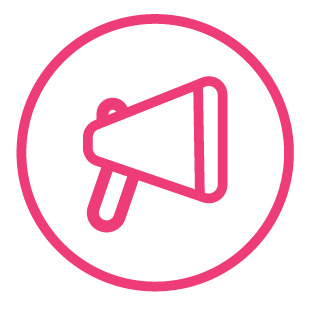 Phonétique
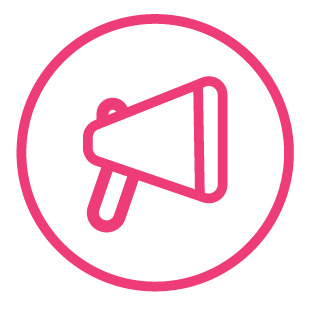 [ ç / c ]
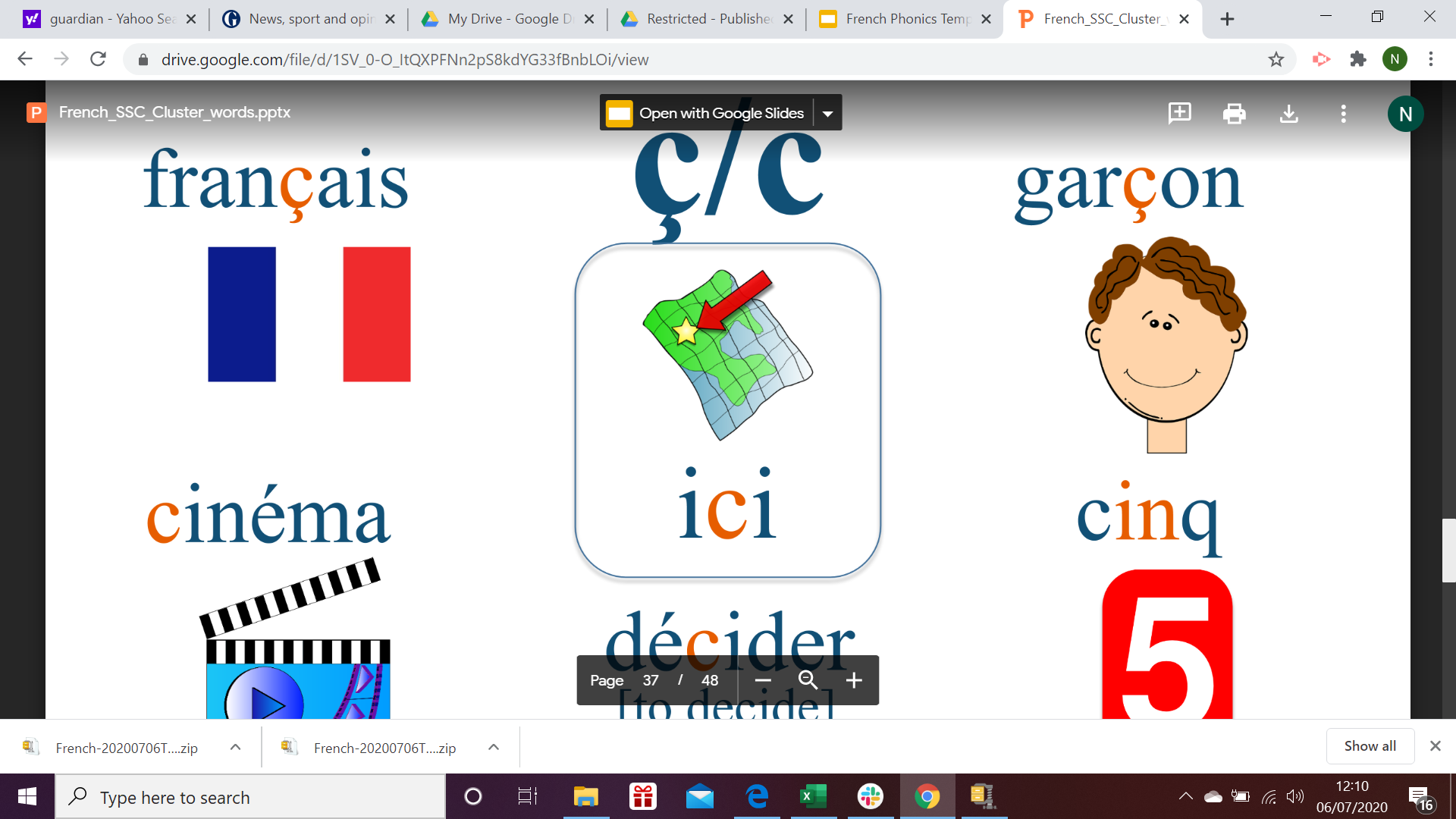 français
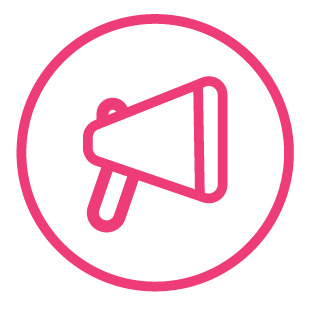 [ ç / c ]
français
garçon
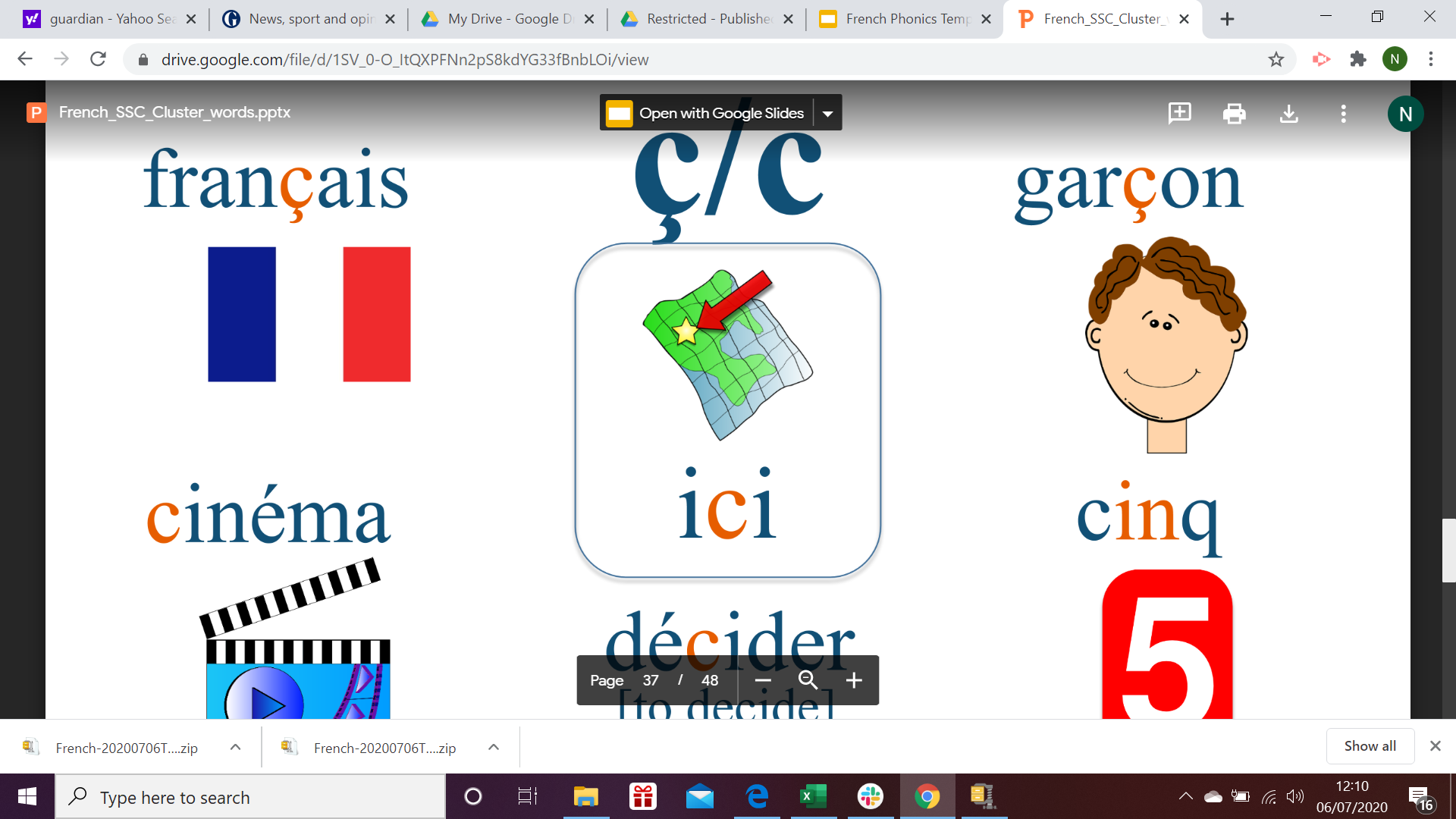 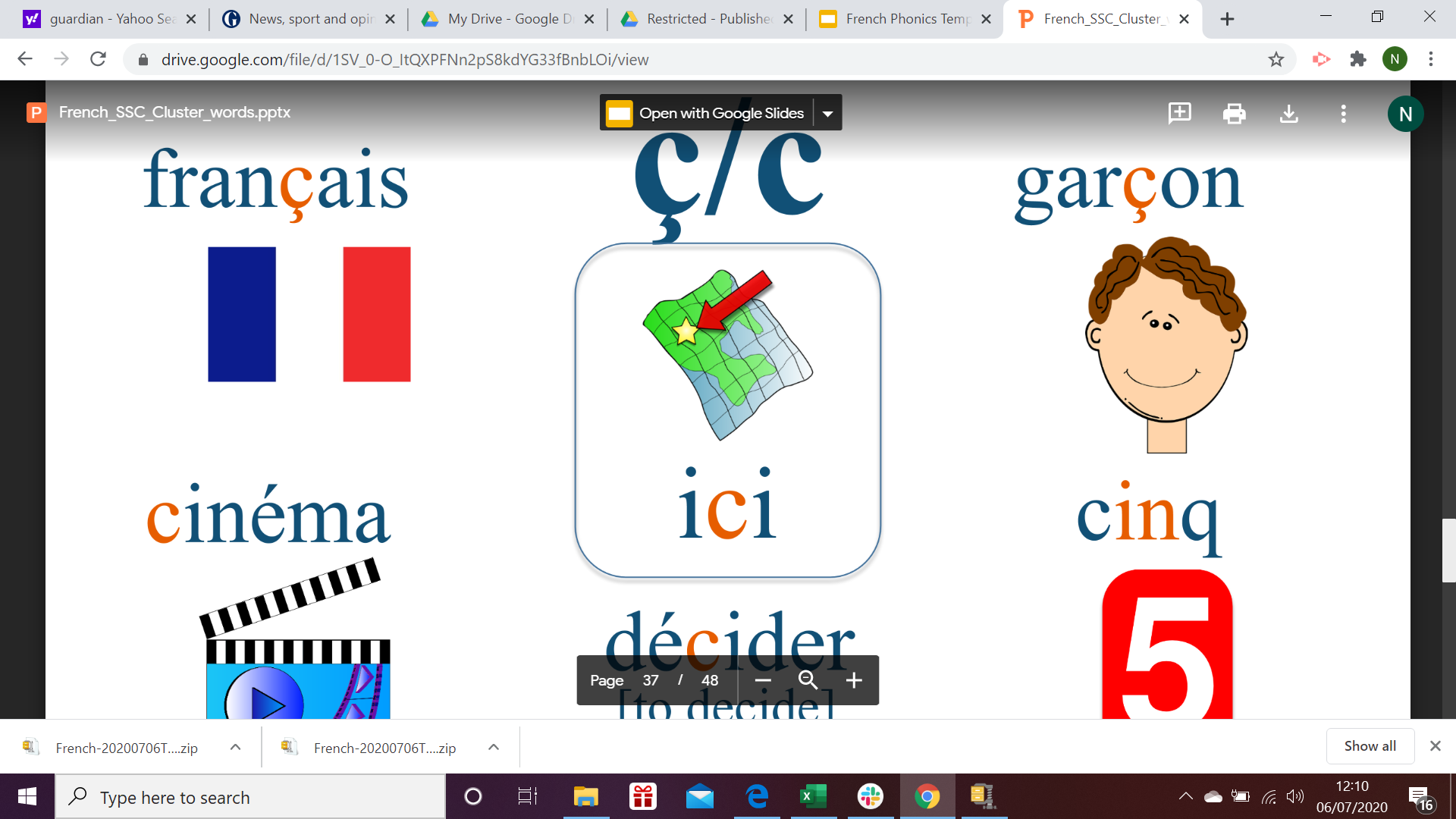 cinéma
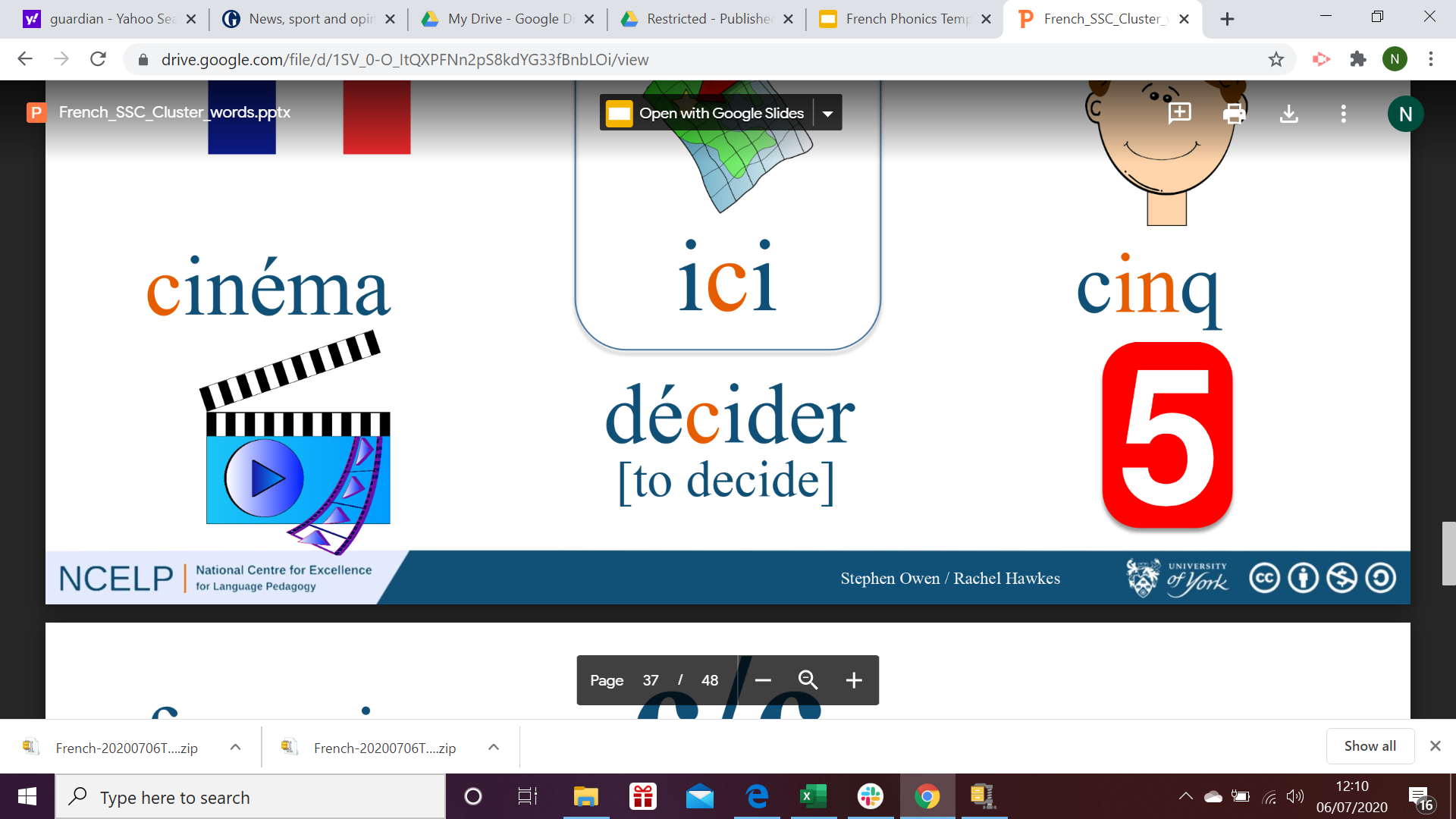 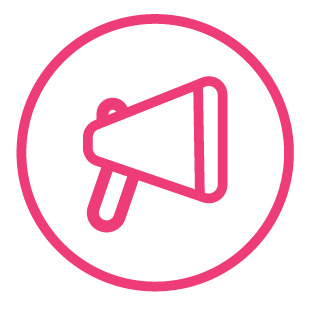 [ e ]
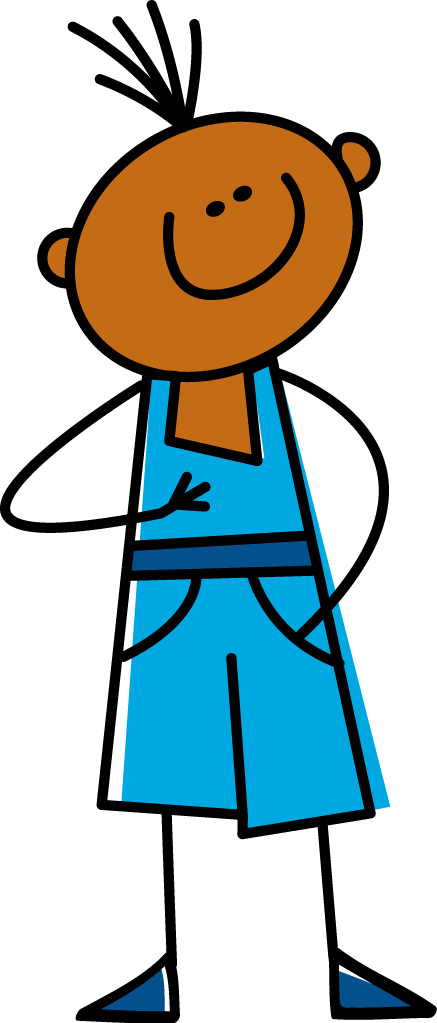 je
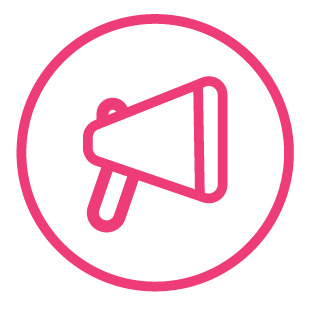 [ e ]
samedi
cela
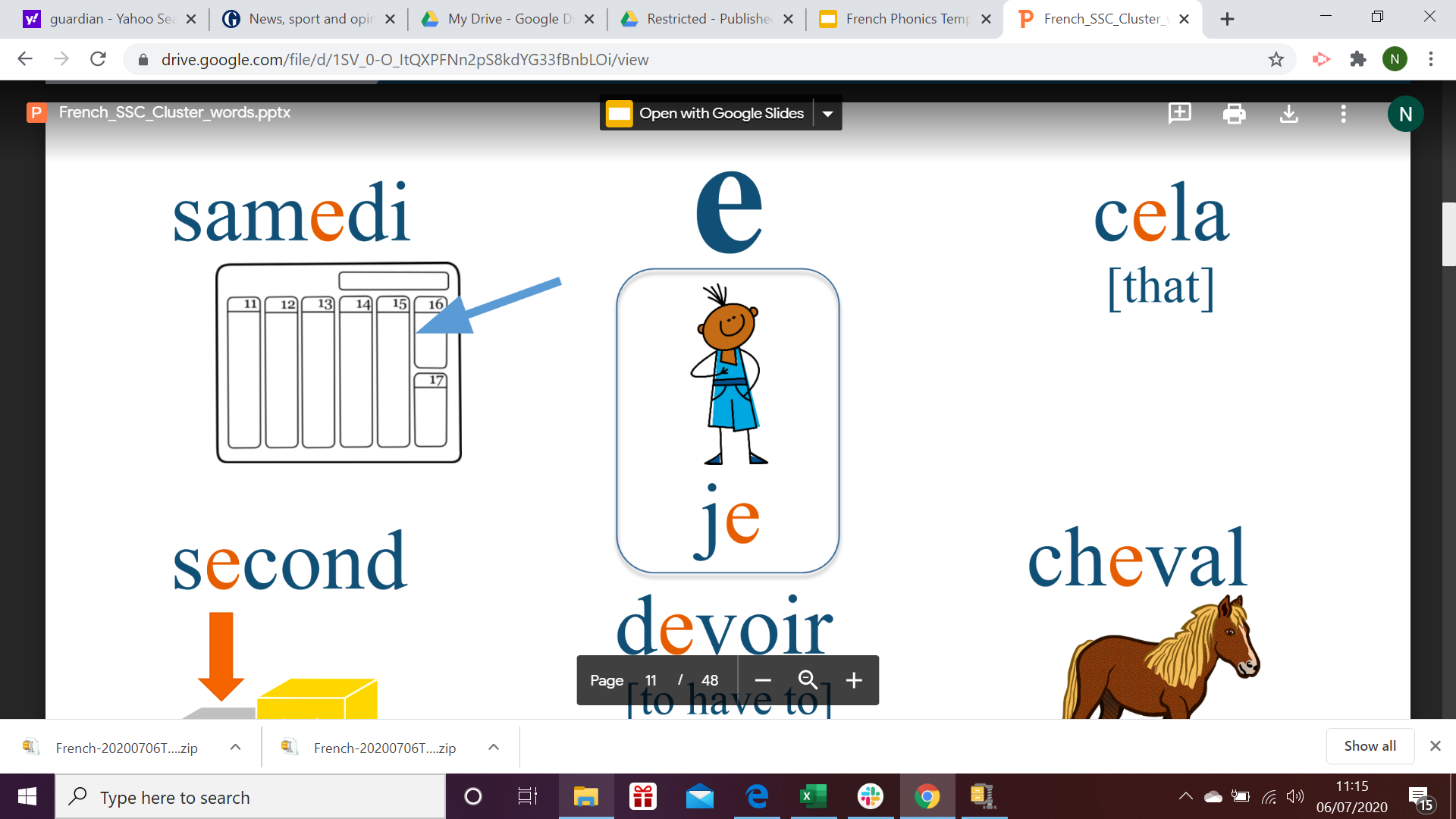 [that]
devoir
[to have to]
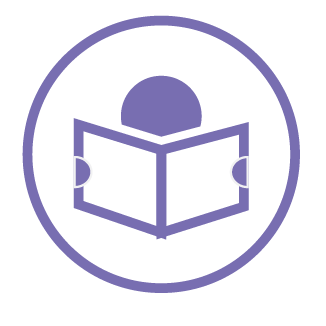 Vocabulaire
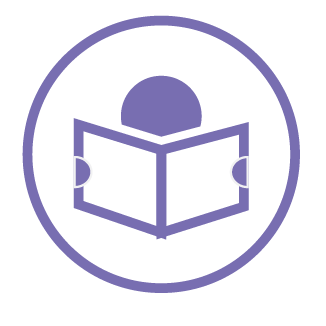 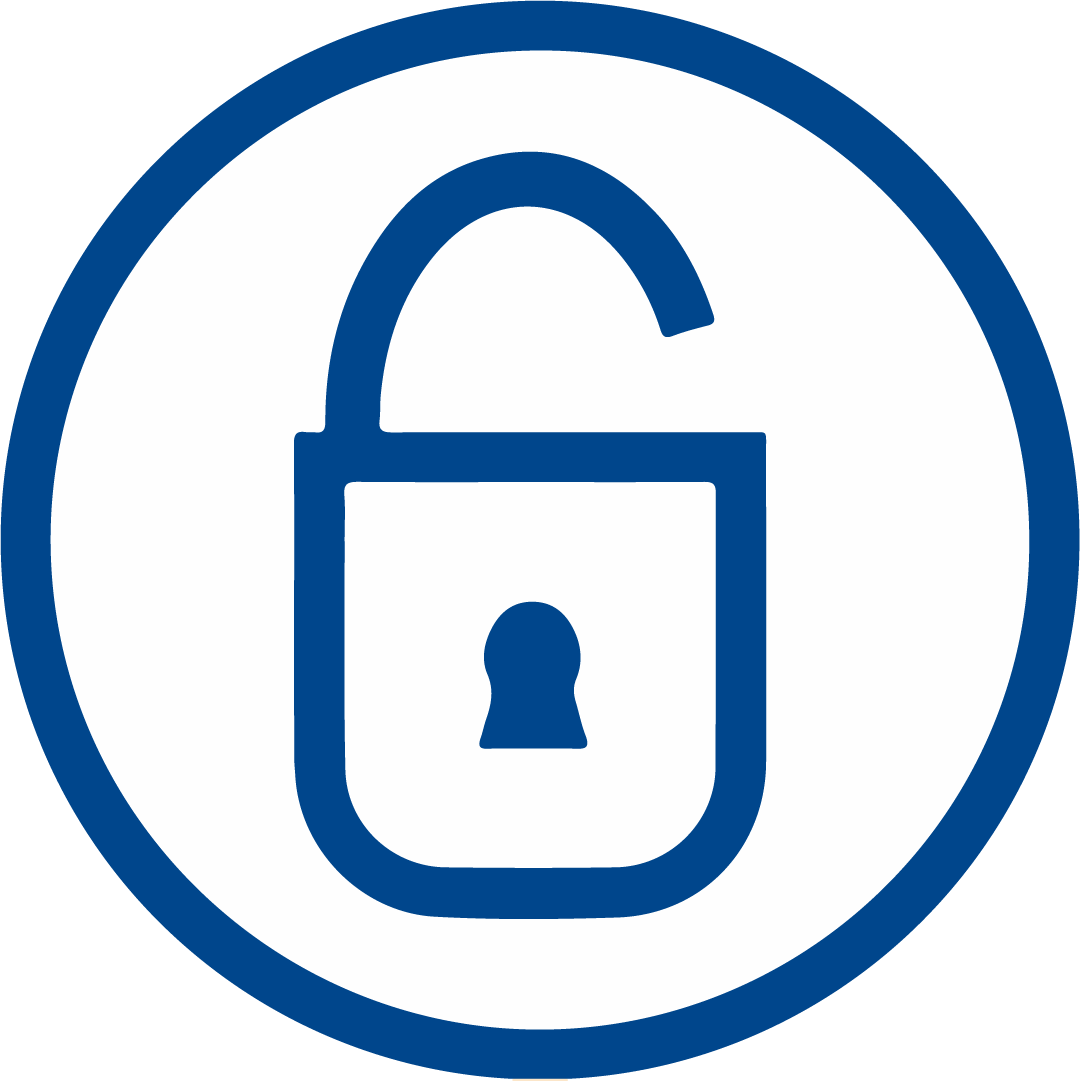 GrammaireForming questions
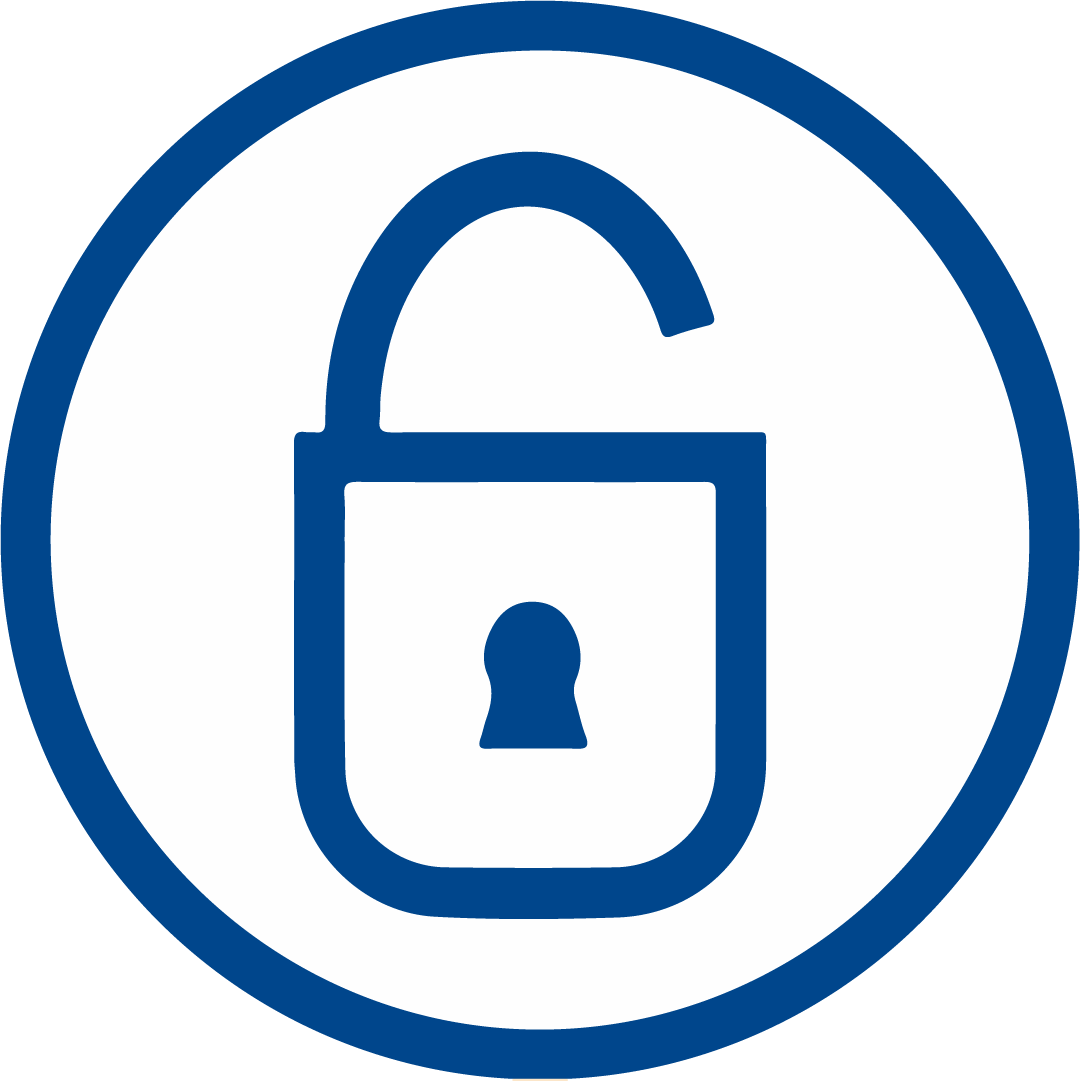 Forming questions
Est-ce que vous célébrez Noël?
Est-ce que…?
2. Qu’est-ce que…?
Qu’est-ce que vous faites pour célébrer Noël?
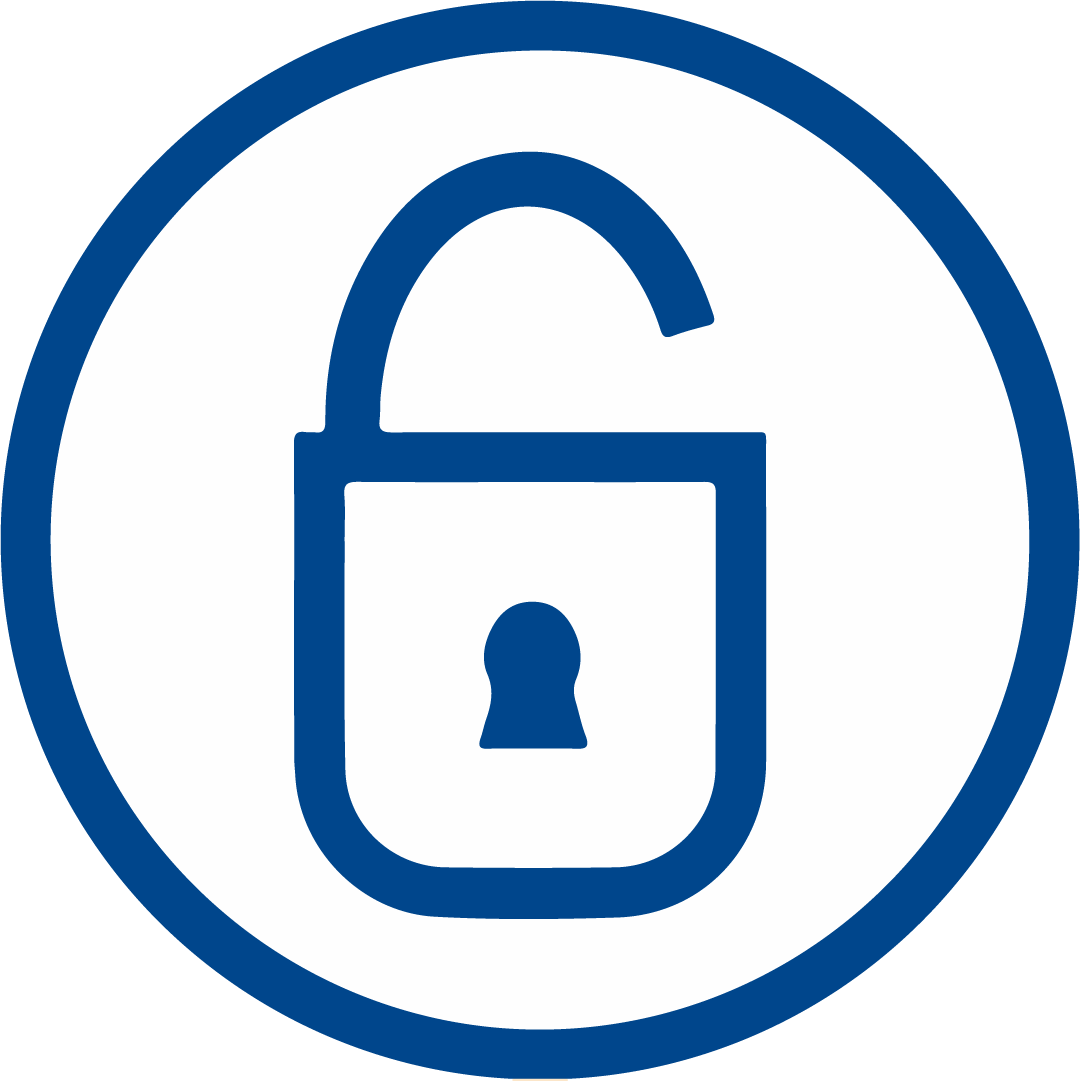 Forming questions
Est-ce que…?
Est-ce que vous célébrez Noël?
Est-ce que vous fêtez le Nouvel An?
Est-ce que vous célébrez Pâques?
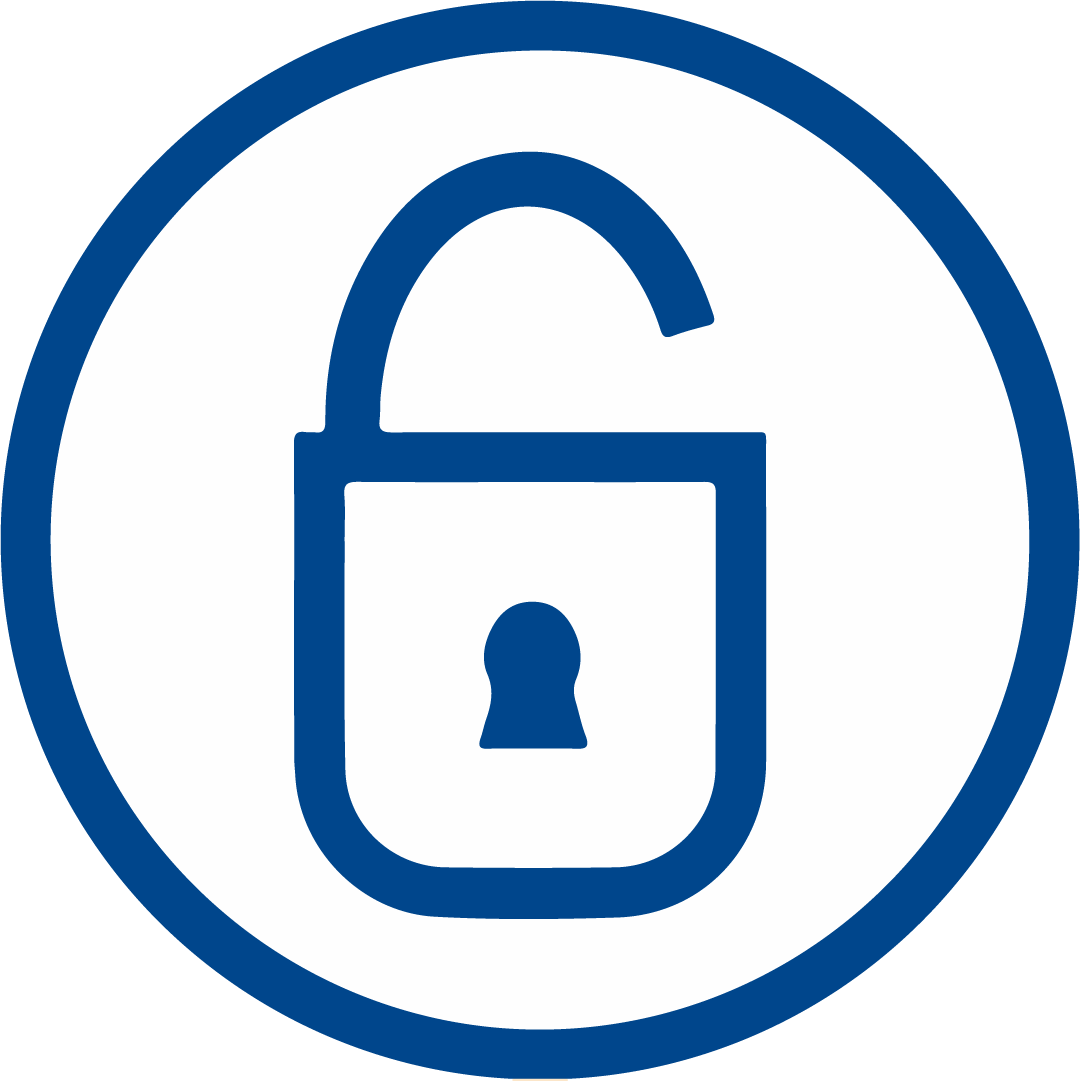 Forming questions
2.	Qu’est-ce que…?
Qu’est-ce que vous faites pour célébrer Noël?
Qu’est-ce que vous faites pour l'Aïd el-Fitr?
Qu’est-ce que vous mangez à Pâques?
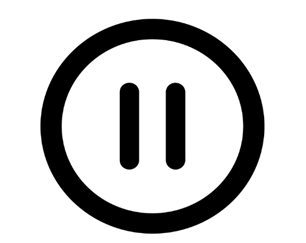 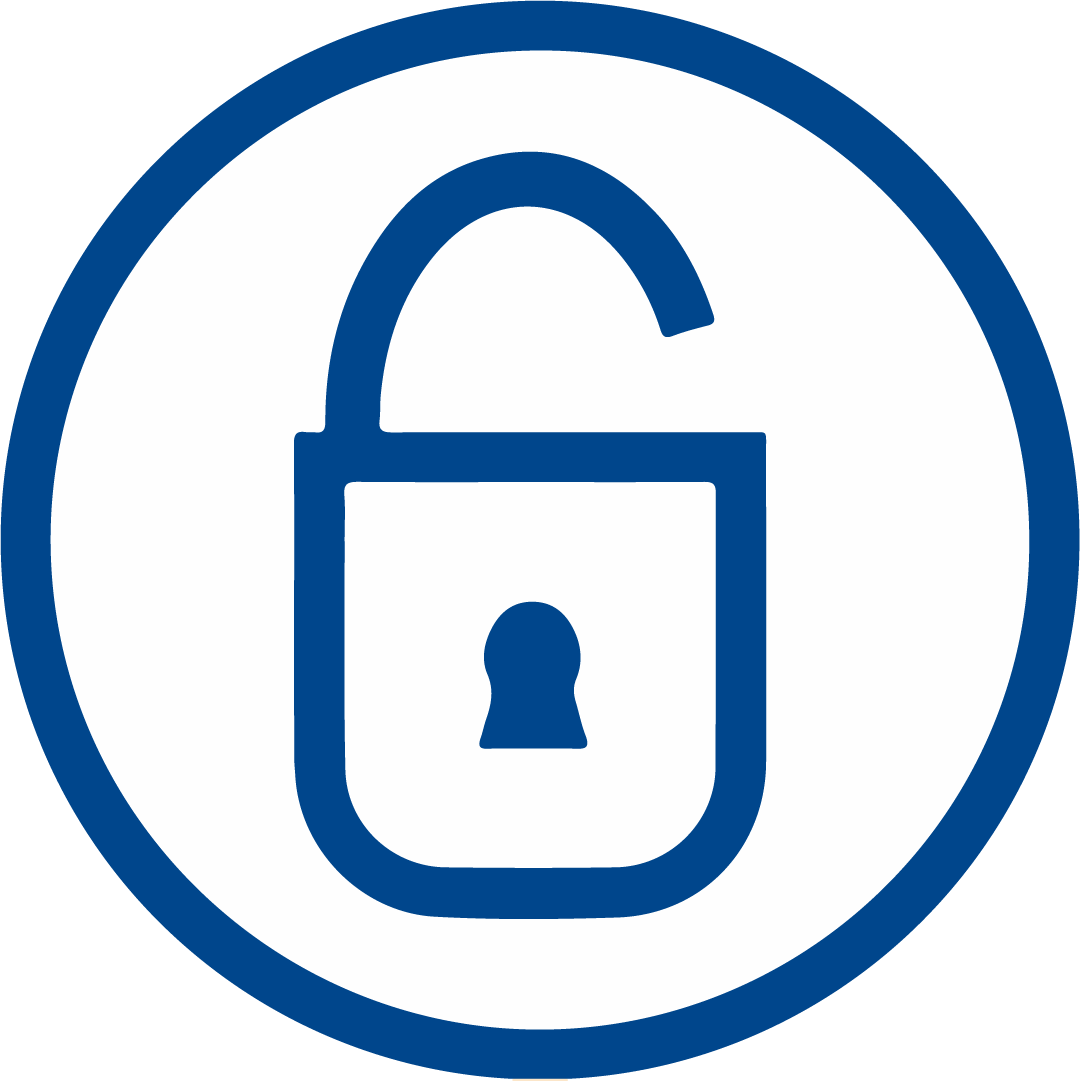 Forming questions
1.	Est-ce que…? - Adding this to the start of your sentence (Do/does...)
For example: Est-ce que vous célébrez Noël? = Do you celebrate Christmas?
2.	Qu’est-ce que…? - Adding this to the start of your sentence (What...)
For example: Qu’est-ce que vous mangez à Noël? = What do you eat at Christmas?
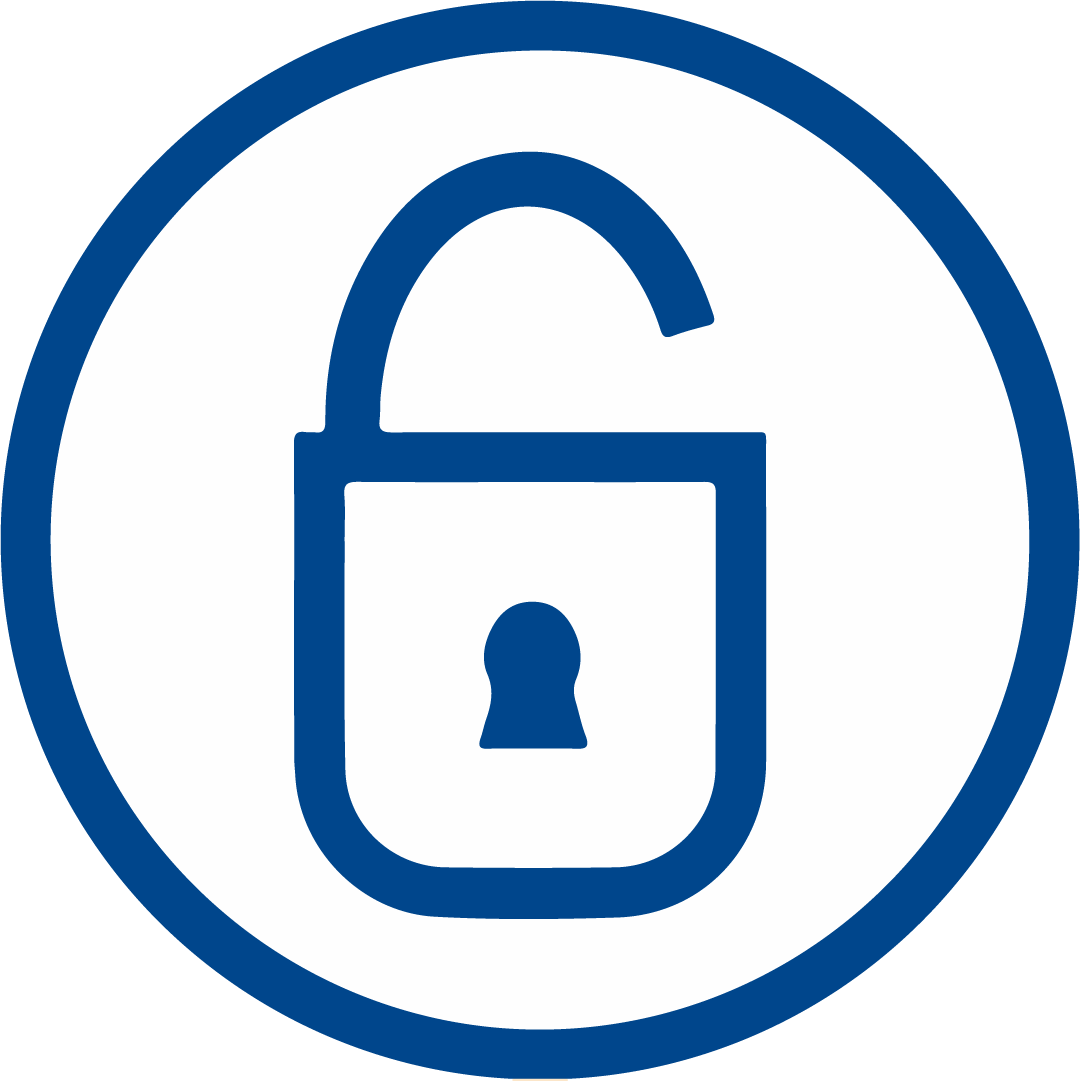 Forming questions
Fill in the gap to complete the question with the most appropriate option from below.
A
________ vous célébrez la Chandeleur?
________ vous faites pour l'Aïd el-Fitr?
________ vous mangez à Noël?
________ vous fêtez la Saint-Sylvestre?
________ vous aimez Hanoukka?
Est-ce que.
B
B
B. Qu’est-ce que
A
A
Describe festivals and traditions [2 /2]
Do/does
What
start of a sentence
Est-ce que vous fêtez/célébrez l’Eïd el-Fitr?
Qu’est-ce que vous faites à Noël?